Learning Conversations
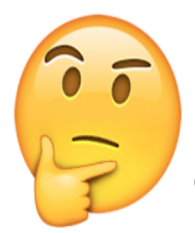 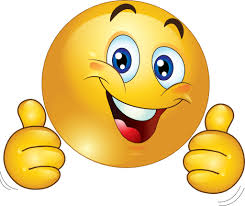 Can you find different ways to make this part-whole model?
4
10
6
Can you find out your date of birth?
Can you find and bring in something you might need if the weather changed?
[Speaker Notes: 10]